RODZICE I DZIECI
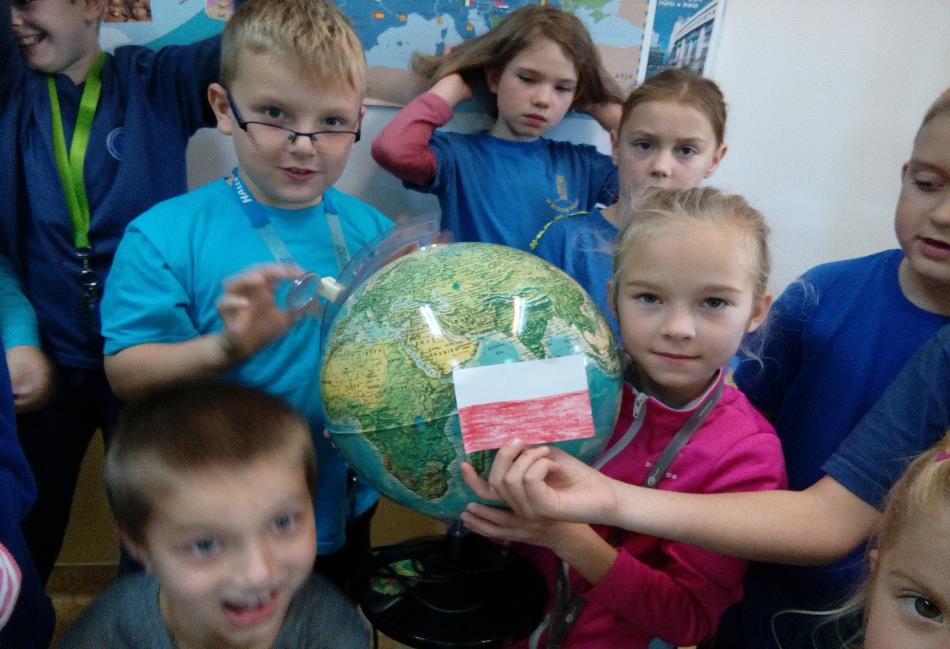 POWIETRZE BEZ ŚMIECI
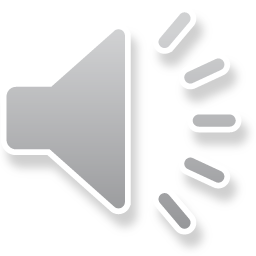 Klasa 3c
Witoszów Dolny
LEKCJA 5
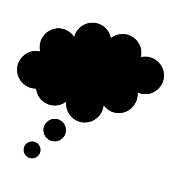 Czy wiesz jak dbać o siebie, gdy jest smog ?
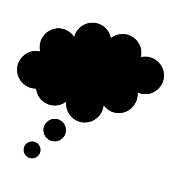 Sprawdziliśmy jakie jest powietrze w miejscowości w której mieszkamy.
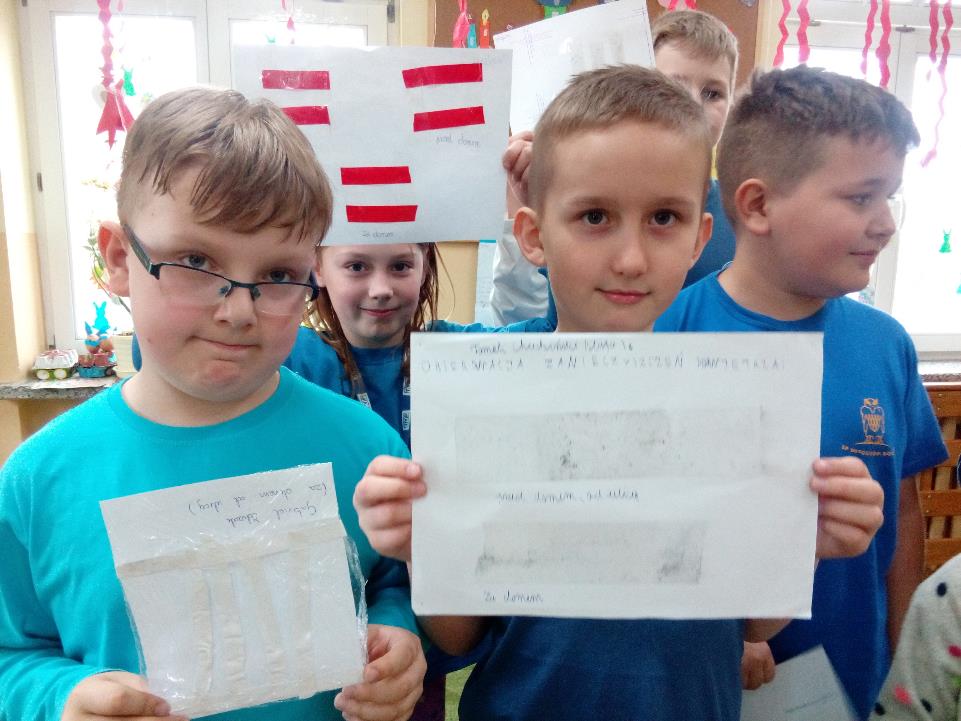 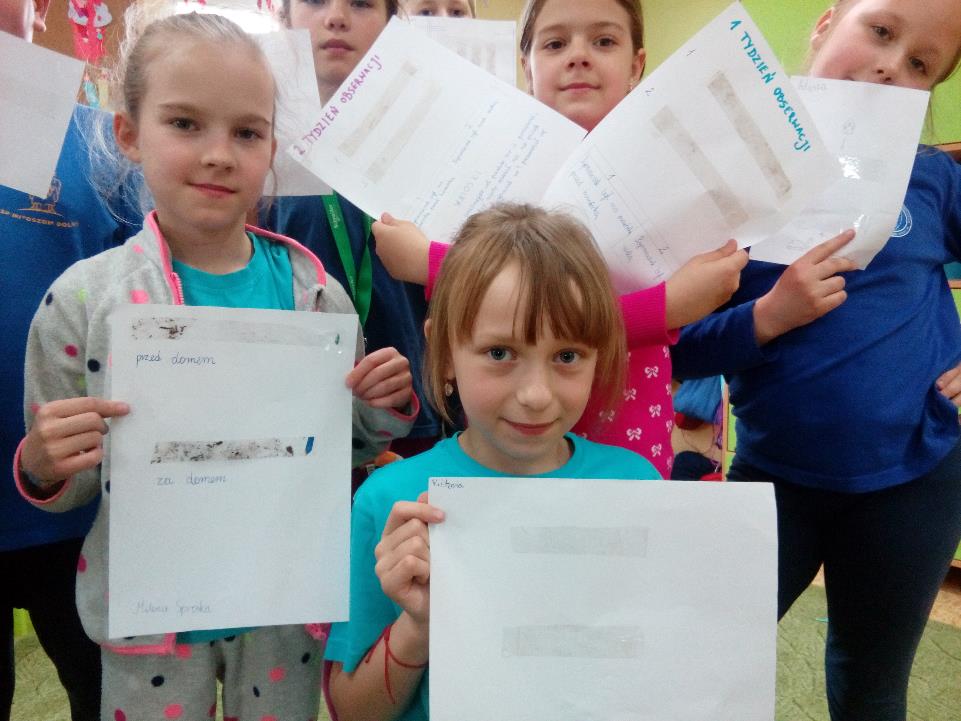 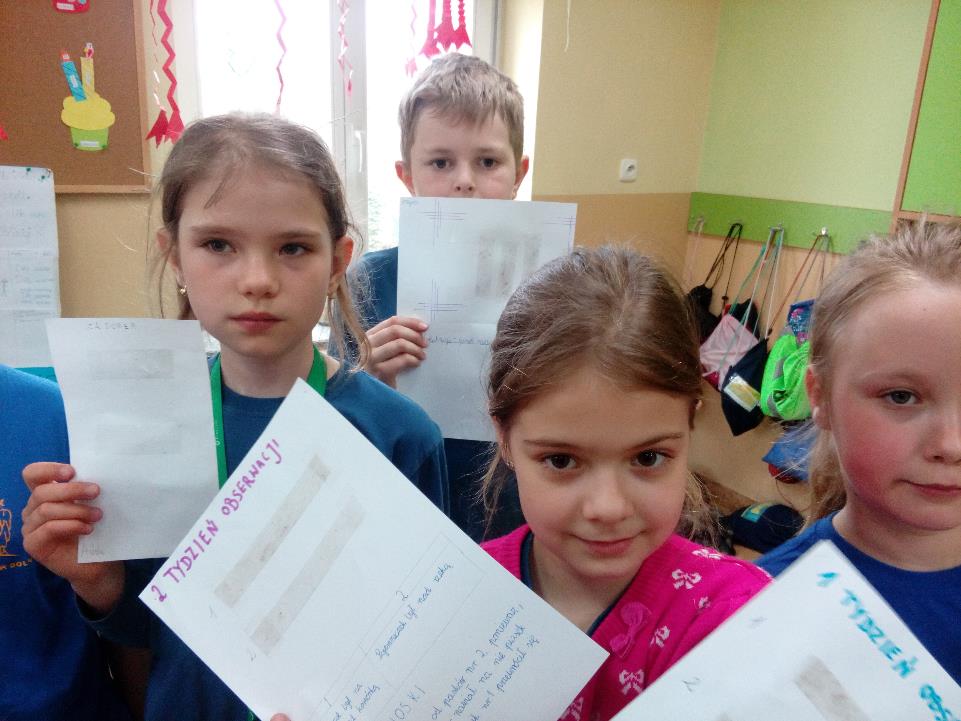 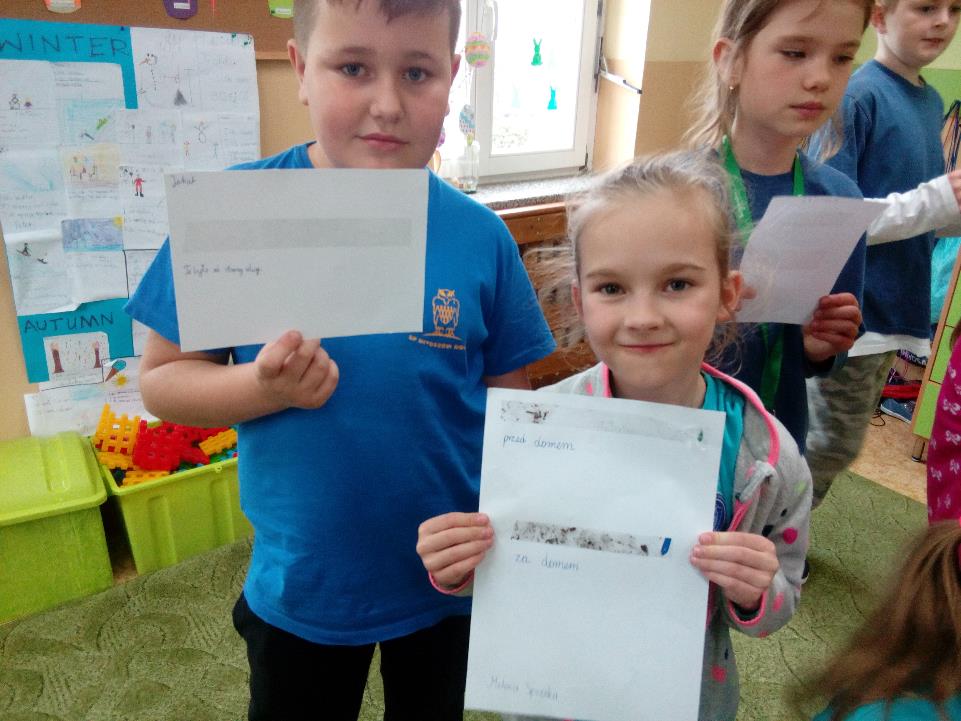 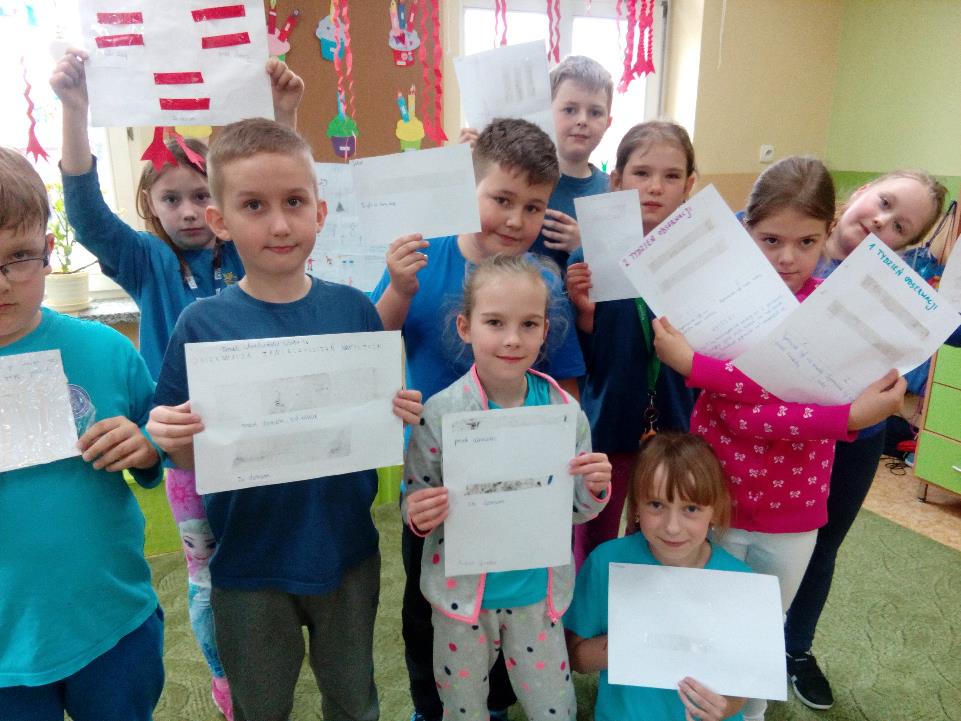 Niestety nie jest czyste.Więc zabieramy się do dekorowania masek antypyłowych.
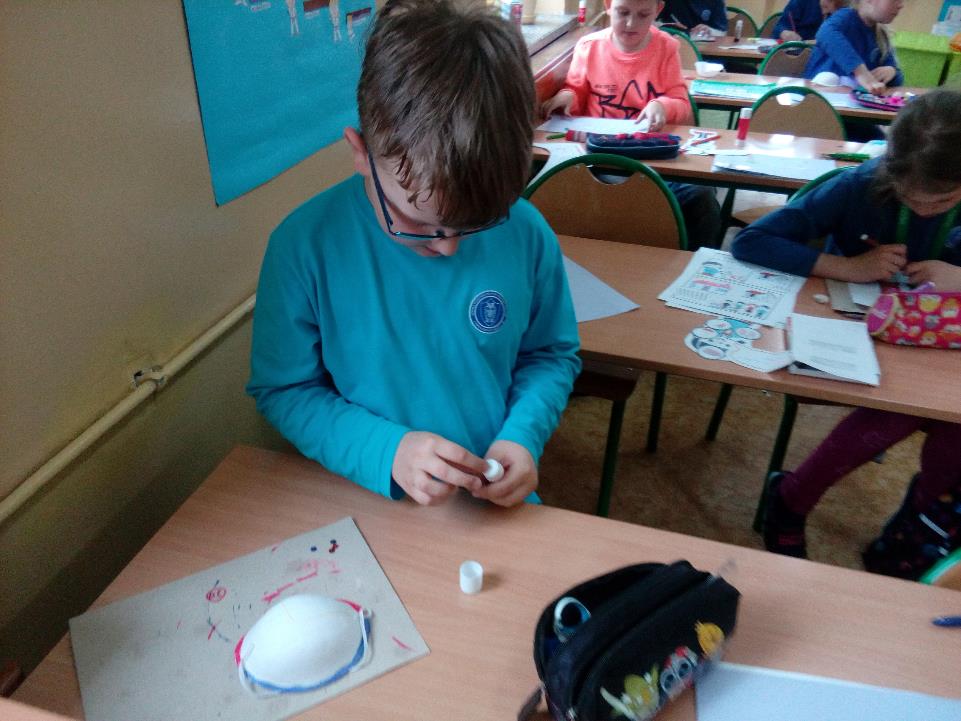 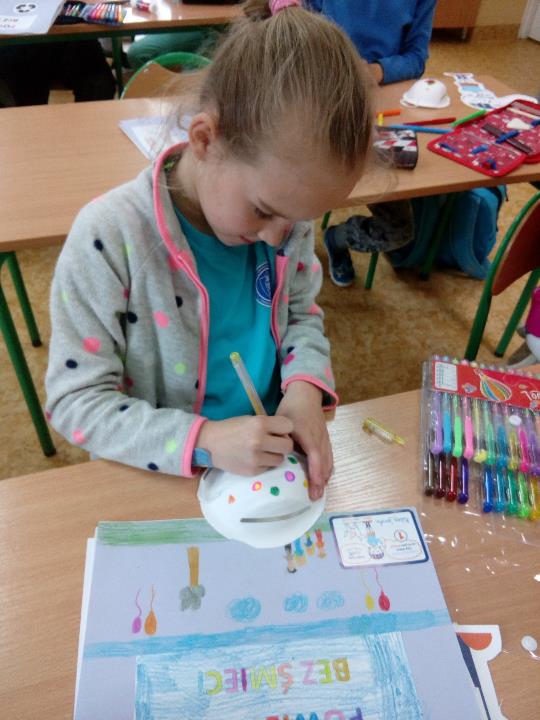 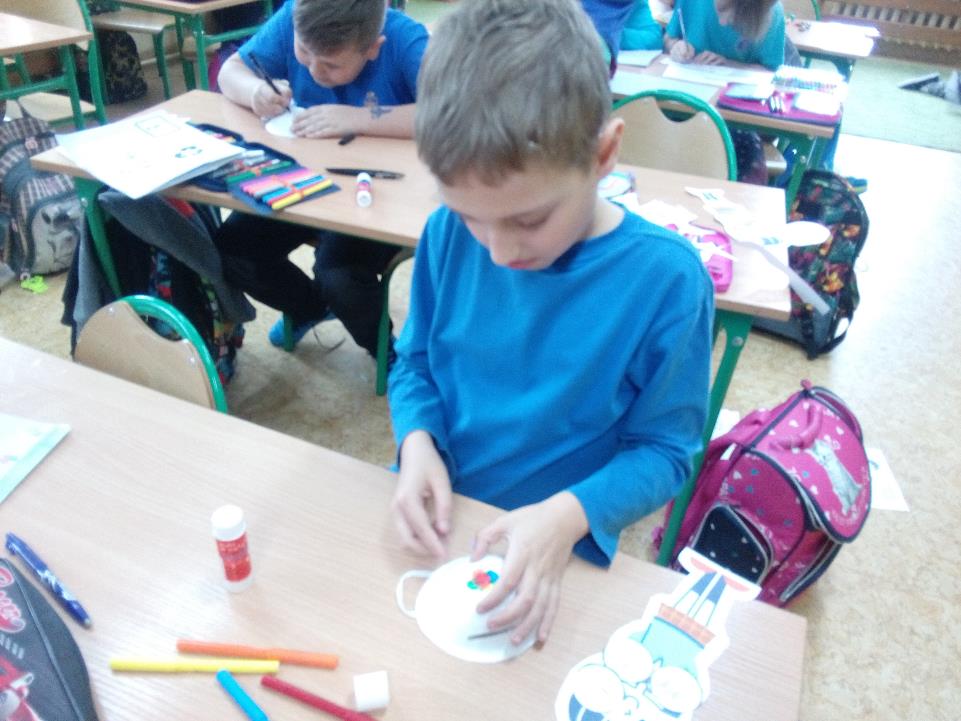 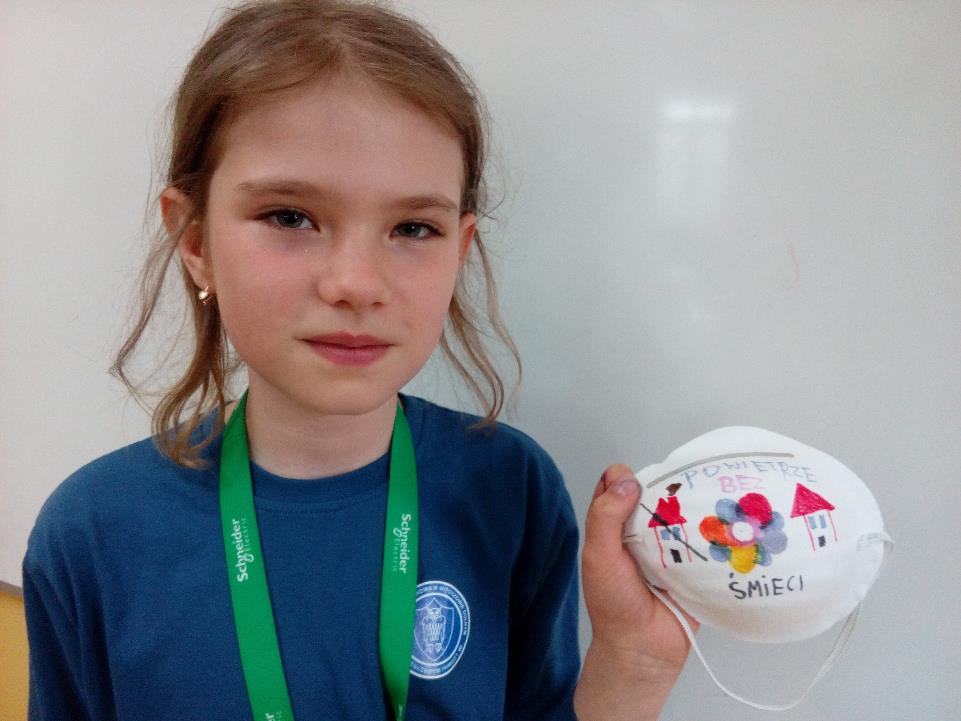 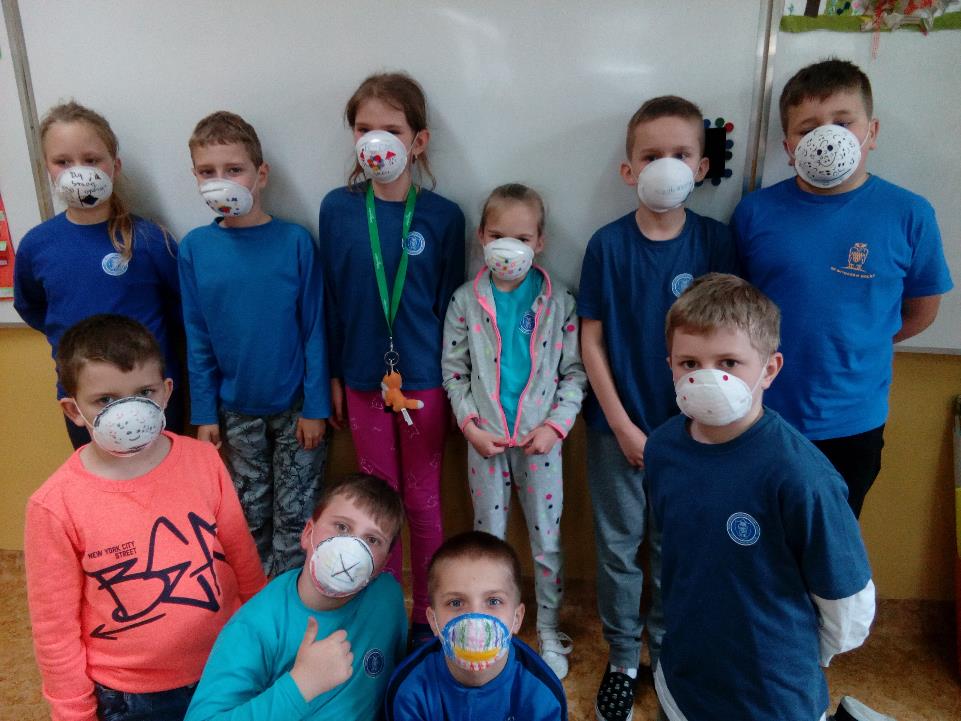 To już ostatnia nasza lekcja.Stworzyliśmy własne książeczki antysmogowe.
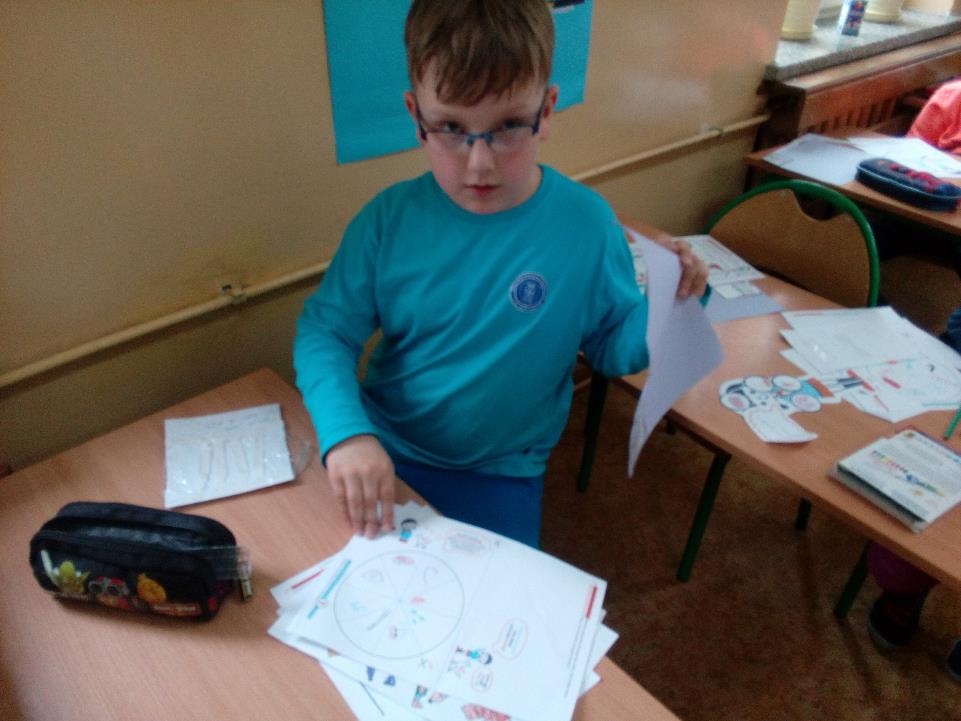 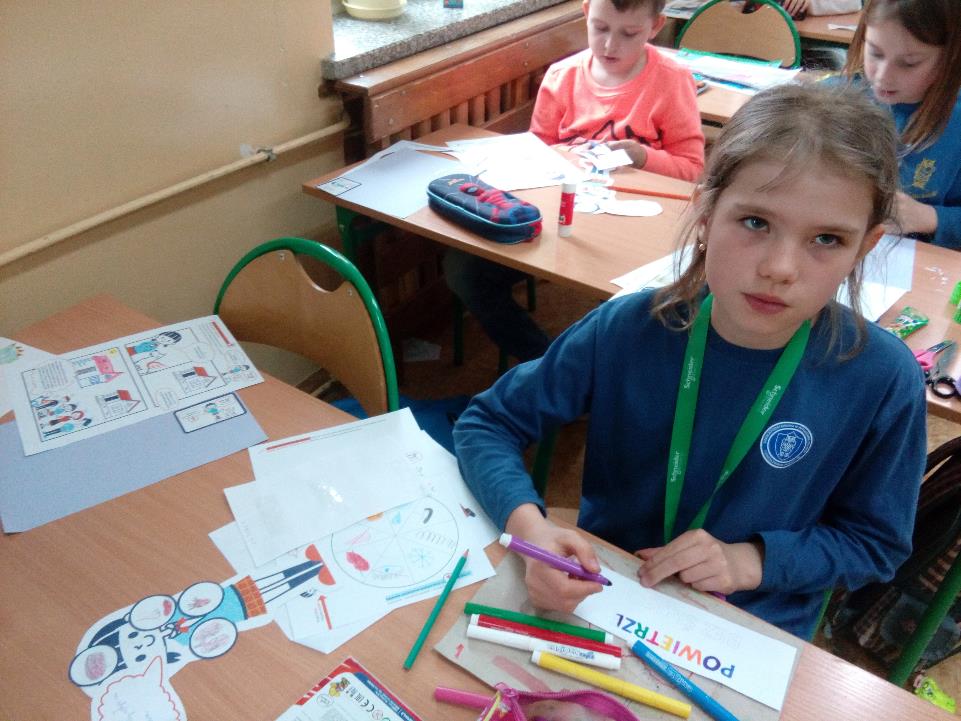 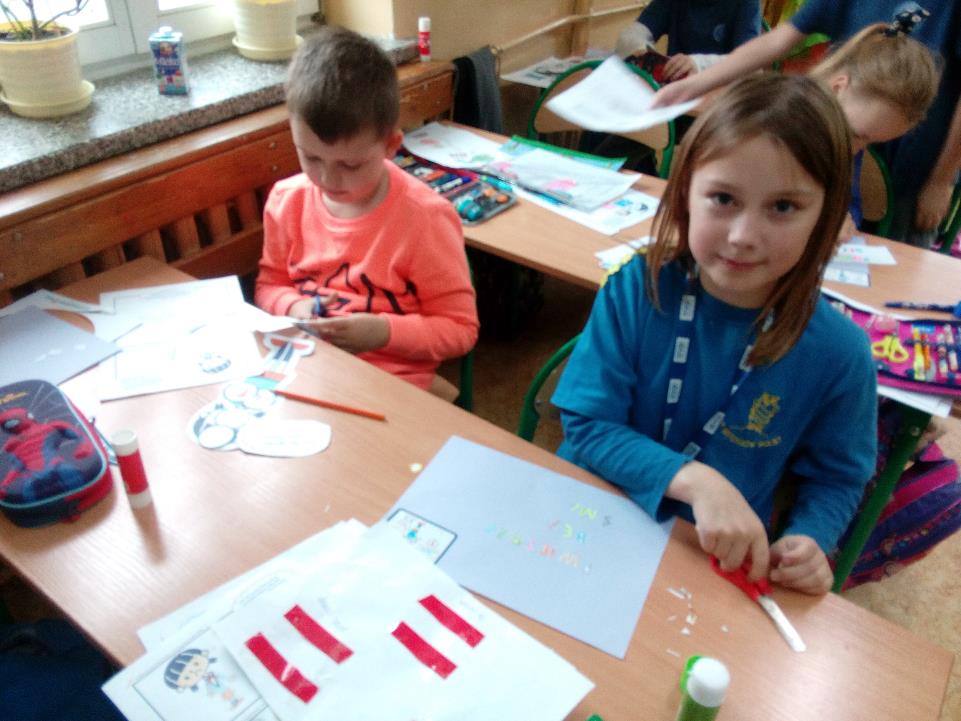 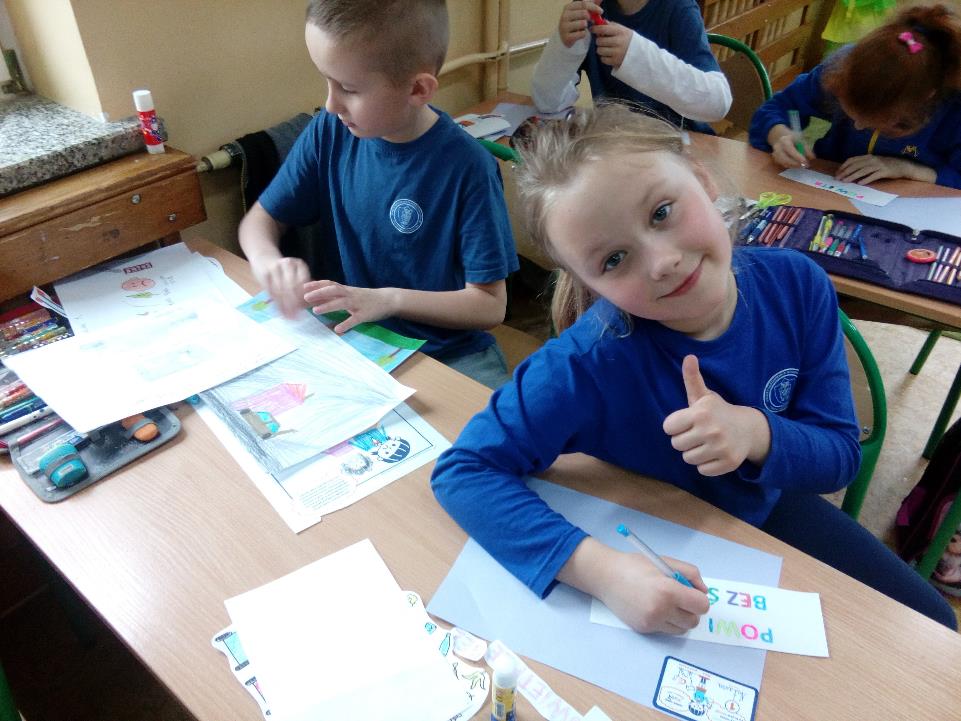 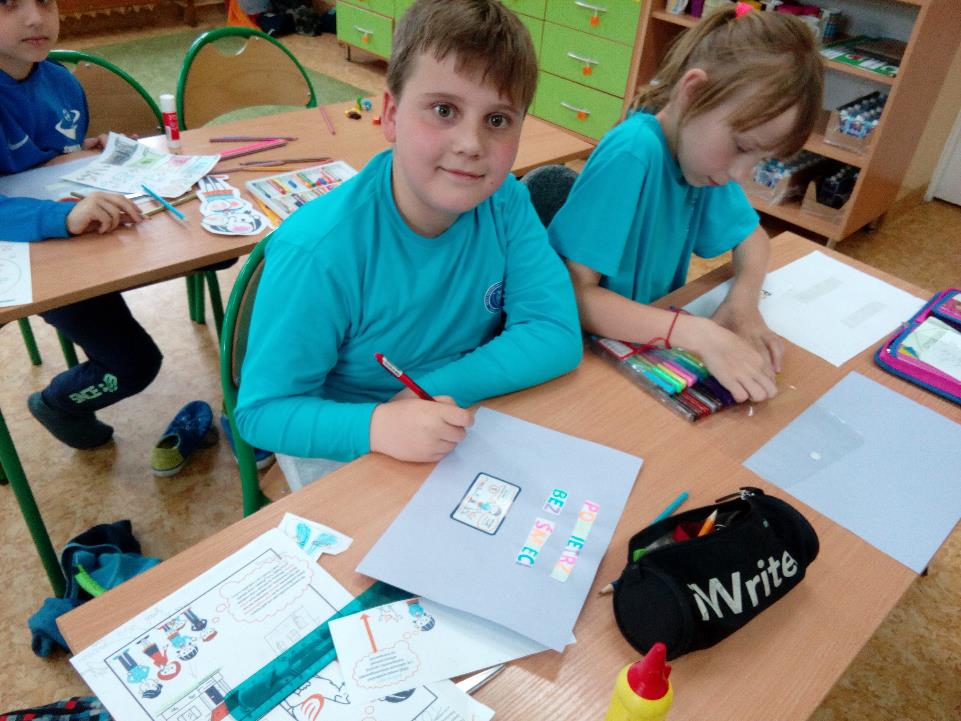 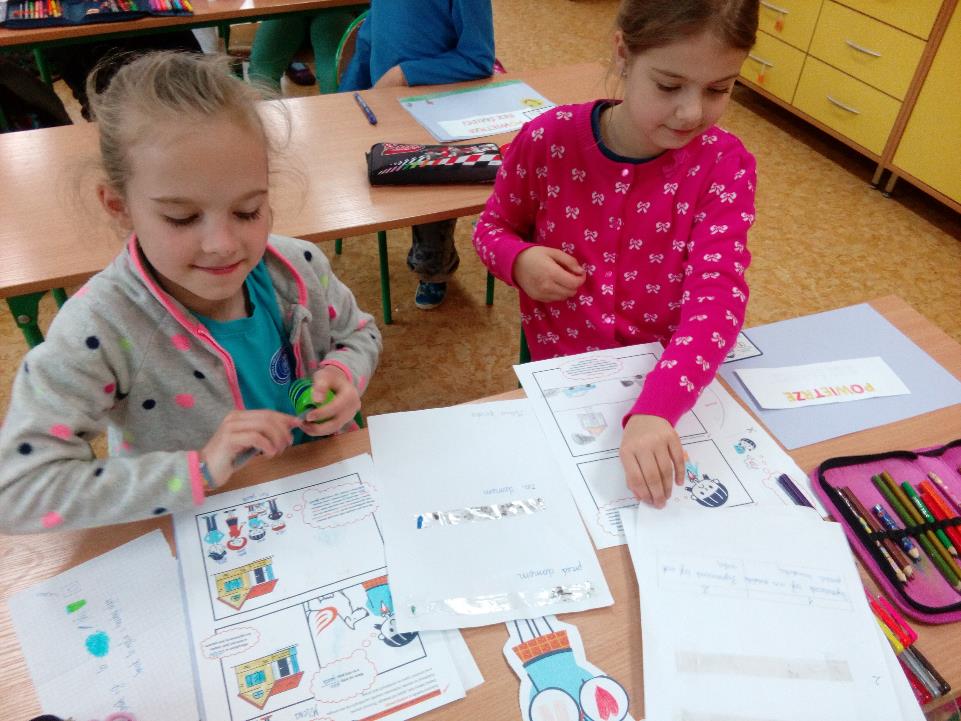 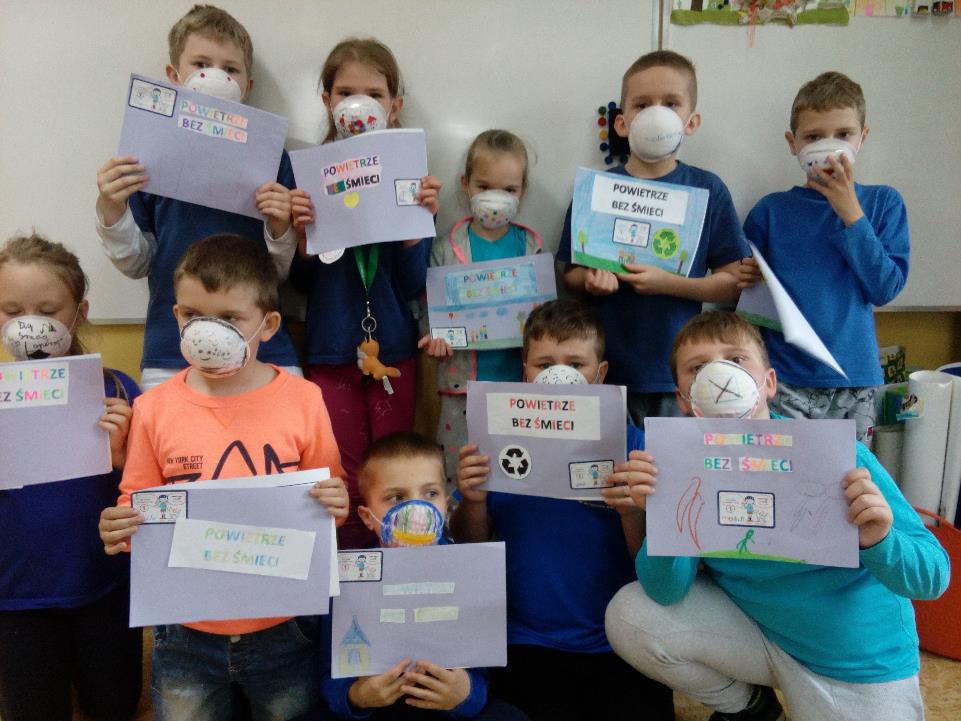 Dziękujemy za uwagę.
KONIEC
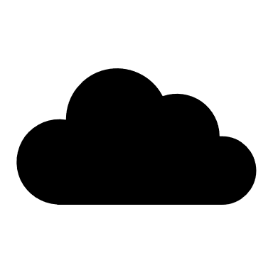 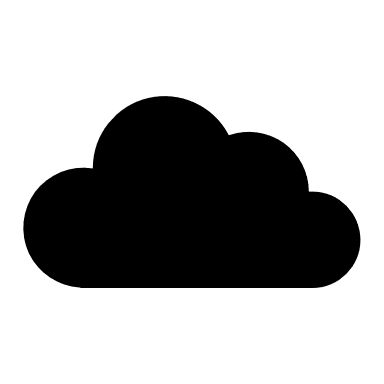 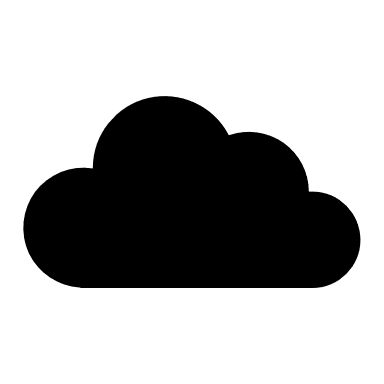 "Muzyka: bank muzyki Front Music"